Journée d’intégration BTS Assistant de manager
Visite des entreprises Simon et Simon et L’atelier du Chocolat à Bayonne
Entreprise Simon et Simon
Entreprise de création de perles artisanales 
Créée en 1845 
www.simonetsimon.com
Gérante : Nathalie SIMON 
Capital : 47 612, 21 €
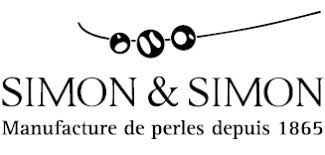 Etapes de fabrication de perles artisanales
Perles tamisées et triées 

Enfilage des perles sur les supports 

Nacre et matifiant déposés sur les perles 

Séchage des perles
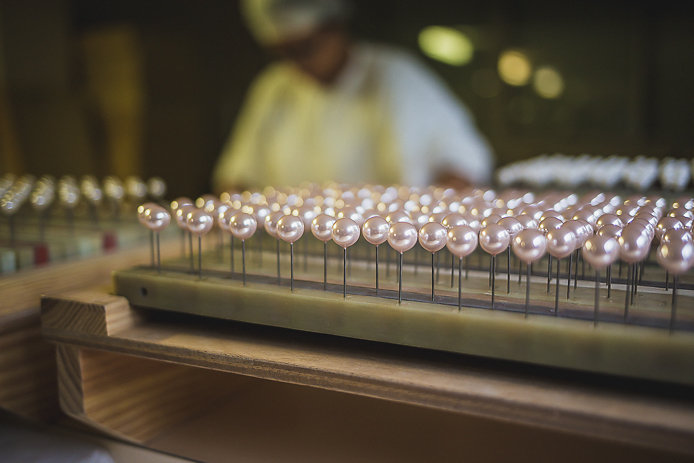 Perles tamisées et triées
Lors de la réception des perles en verre : blanches ou transparentes ou en verre et résine ; les perles sont tamisées pour avoir une précision et une conformité des tailles de chaque perle.
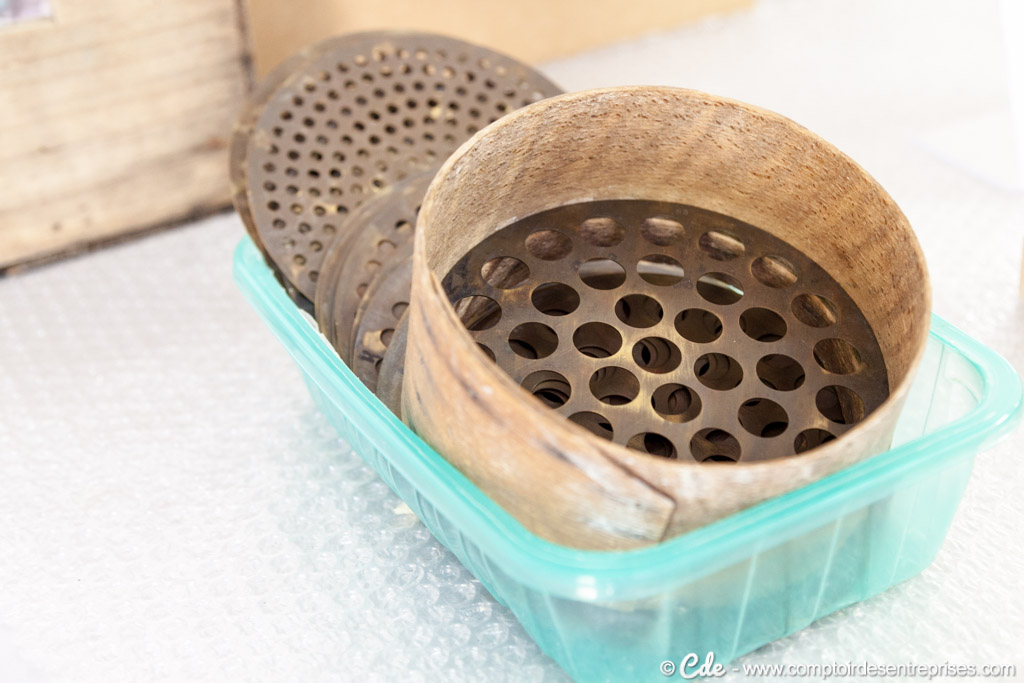 Enfilage des perles sur les supports
Afin de pouvoir mettre les différentes couches de nacre et de matifiant sur les perles, celles-ci sont placées sur des supports et fixées à l’aide d’une colle naturelle
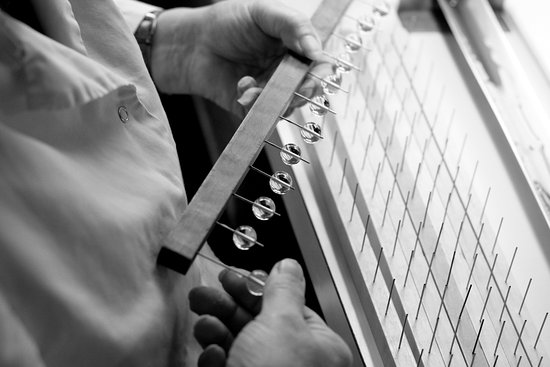 Nacre et matifiant déposés sur les perles
Les perles sont plongées à l’aide d’une machine dans les bacs de nacre et de matifiant. 
De 8 à 15 couches peuvent être déposées sur les perles, chaque couche apporte un résultat différent.
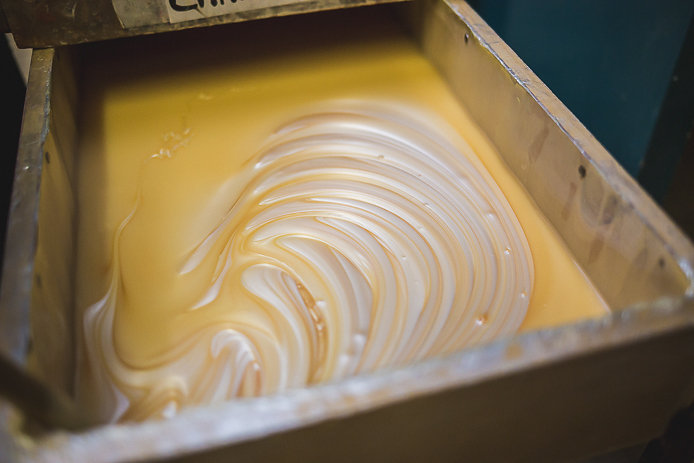 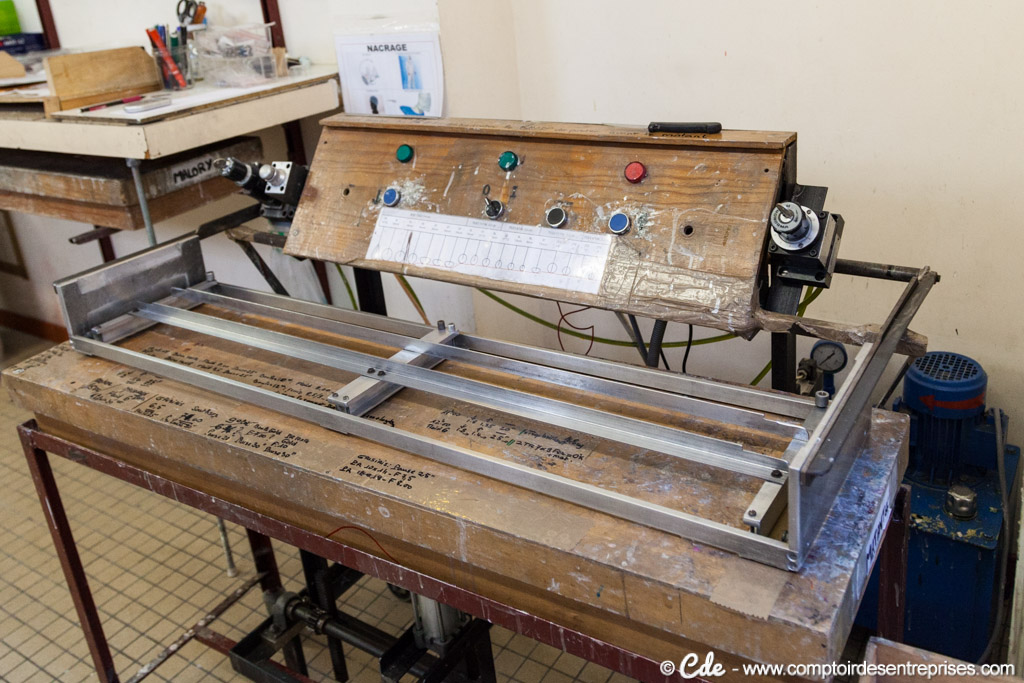 Séchage des perles
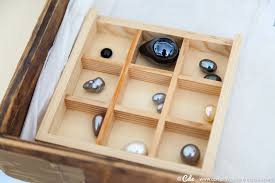 Pour finir, les perles sont mises à sécher puis comptées et transformées en bijoux
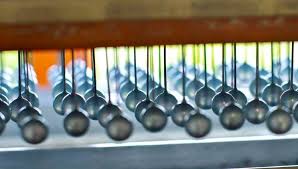 Entreprise L’atelier du Chocolat
Entreprise de fabrication de chocolat
Crée en 1951 
 https://www.atelierduchocolat.fr/
Ancien dirigeant : Serge Andrieu 
Capital : 9 345 200 €
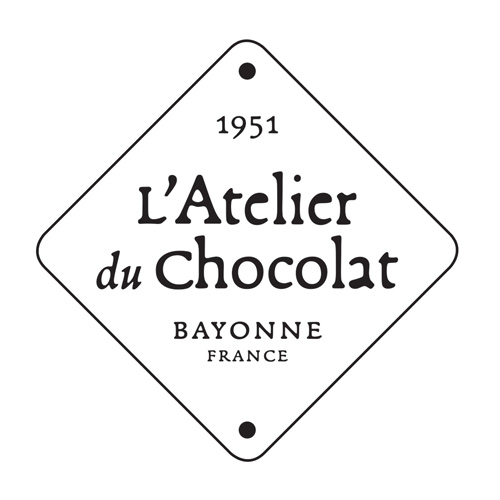 Entrée de l’entreprise et de la boutique
Boutique L’Atelier du Chocolat
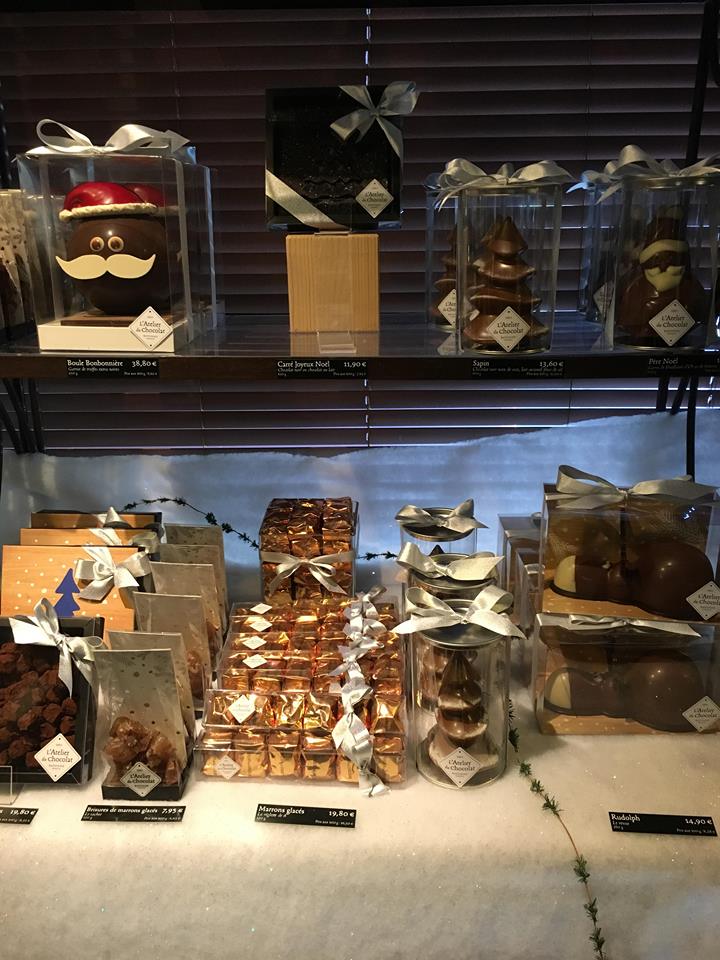 Dégustation de chocolat
Visite guidée
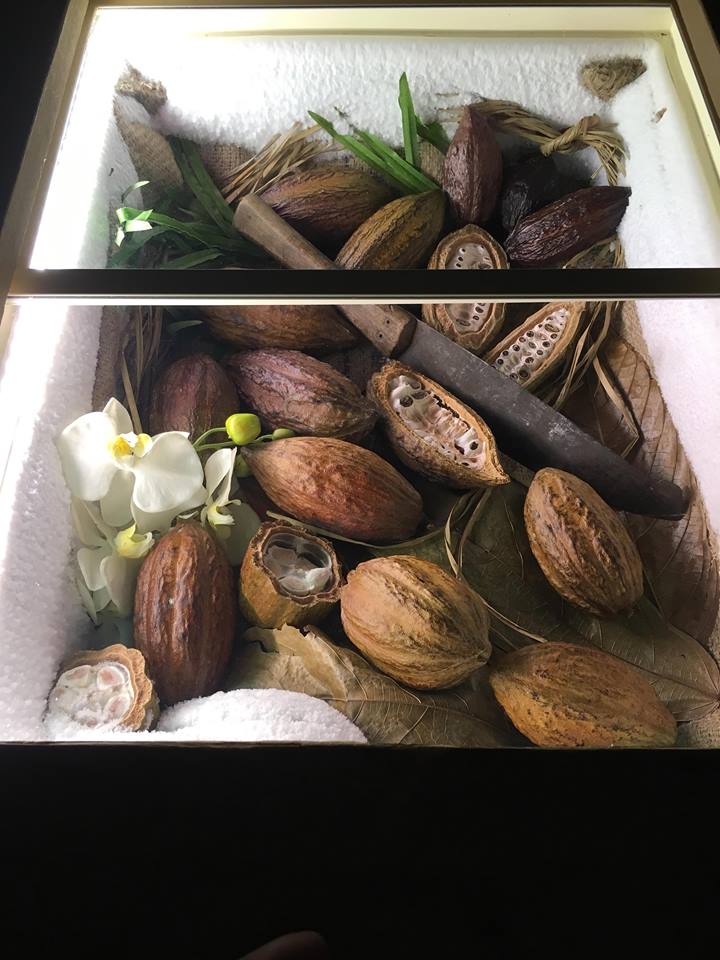 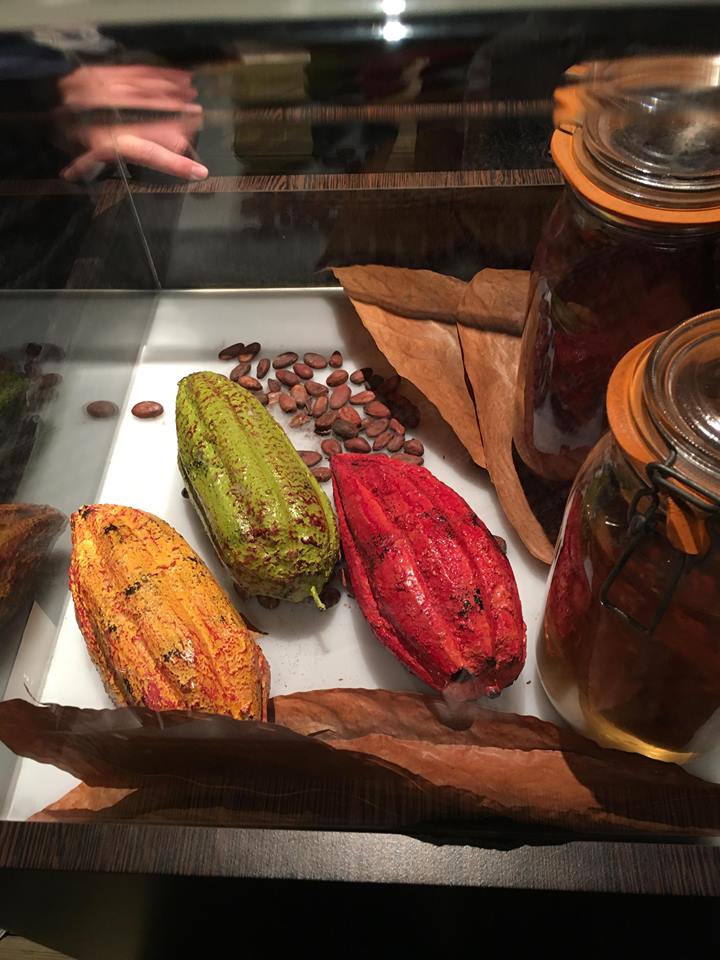 Différentes machines utilisées après la récolte du cacao
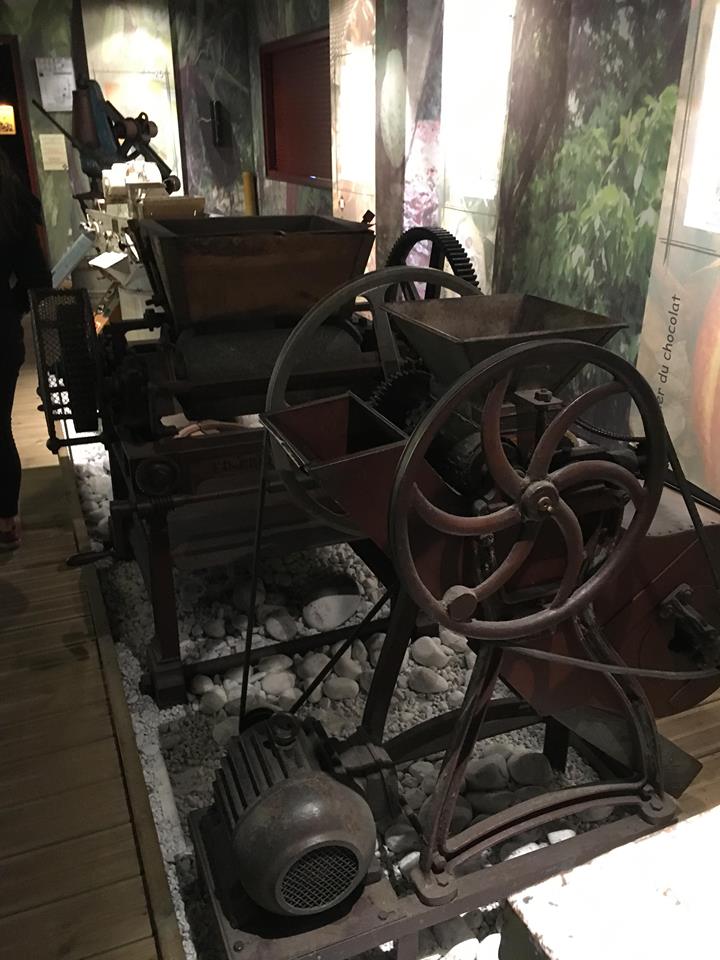 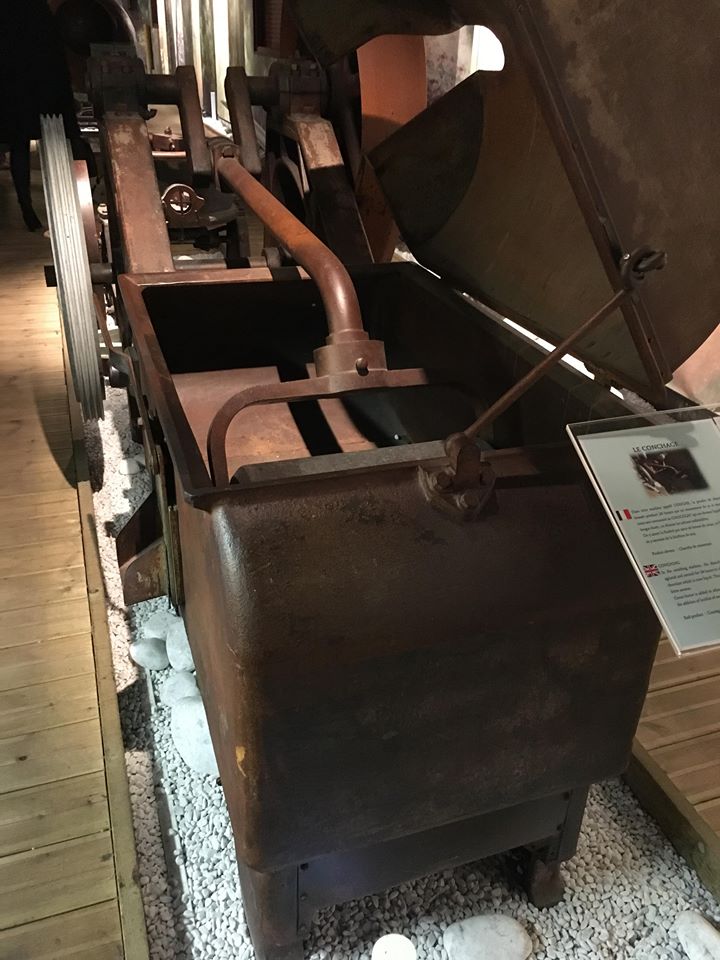 MERCI A NOS PROFESSEURS !
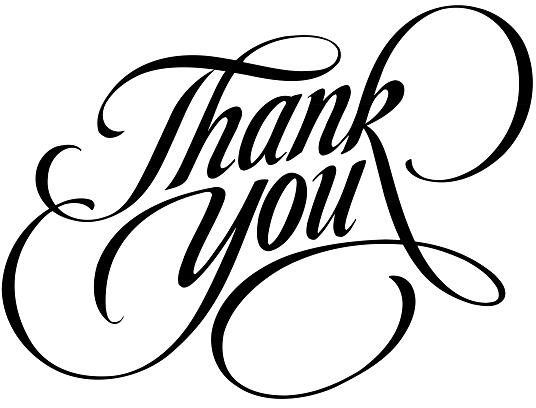